Student Undergrad & Postgrad 
 
คำชี้แจง
การนำเสนอในรูปแบบ E-Poster นำเสนอด้วยโปรแกรม MS Power Point โดยจัดเนื้อหาให้มีความกระชับและมีขนาดตัวอักษรที่มองเห็นชัดเจน 

ใช้เวลาในการนำเสนอไม่เกิน 5 นาที ใช้เวลาซักถามไม่เกิน 2 นาที รวมเวลา 7 นาทีต่อผลงาน 

นำเสนอเป็นภาษาไทย

โปรดเลือก Template ภาษาไทย หรือภาษาอังกฤษอย่างใดอย่างหนึ่ง


Instructions
The E-Poster presentation should be conducted using MS PowerPoint. The content should be concise with clearly visible font size.

The presentation time should not exceed 5 minutes. Q&A session time should not exceed 2 minutes, making a total of 7 minutes per presentation.

The presentation should be in Thai.

Please choose either a Thai or English template
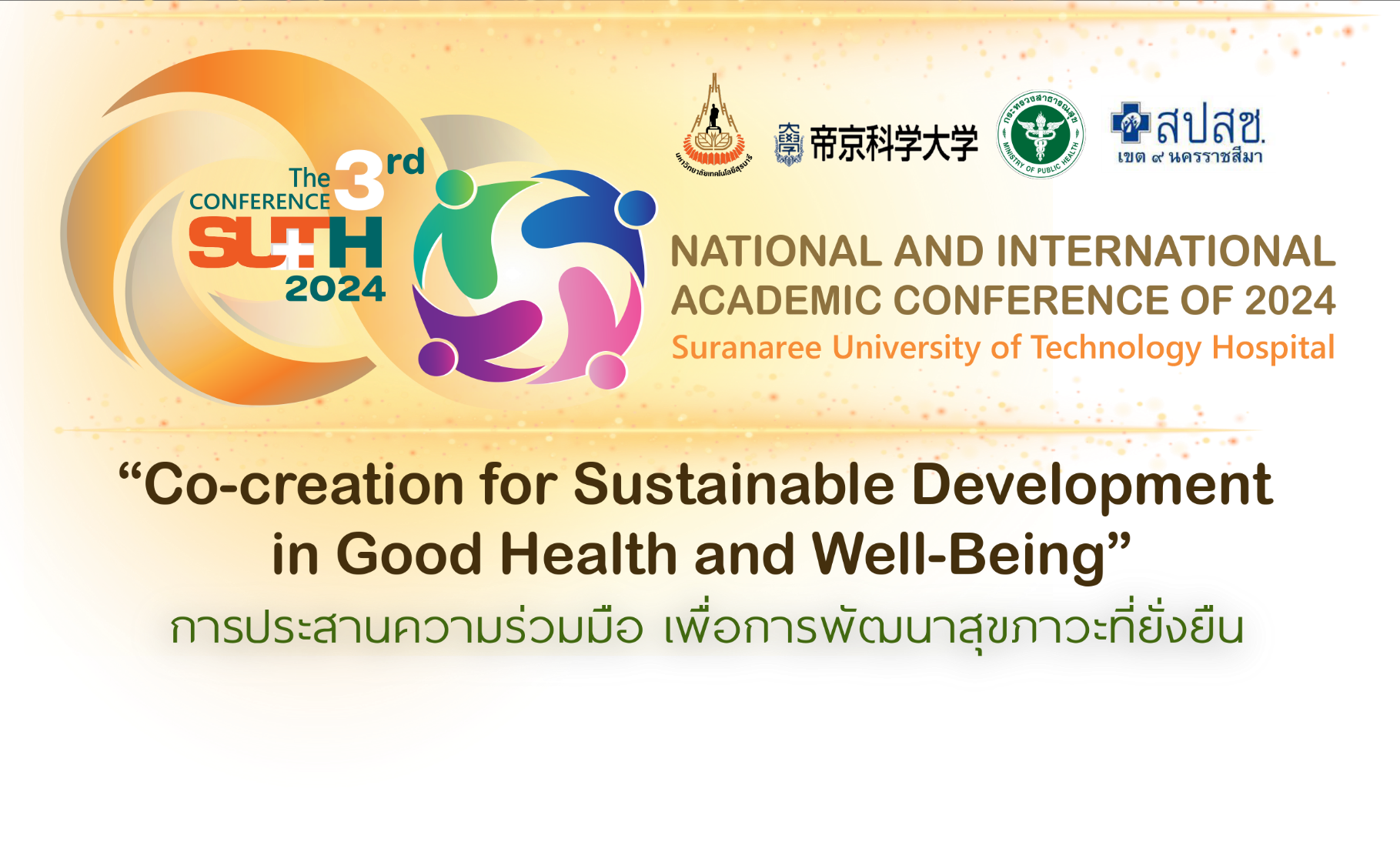 ประเภทผลงาน :
Student Undergrad & Postgrad
ชื่อผลงาน : ………….………………………………………………………………......
……………………………………………………….....................................................
..................................................................................................................
....................................................................................................................
1. ที่มาและความสำคัญ
4. ผลการศึกษา
2. วัตถุประสงค์ของการวิจัย
5. สรุปและอภิปรายผล
6. ข้อมูลอ้างอิง
3. วิธีการดำเนินการ
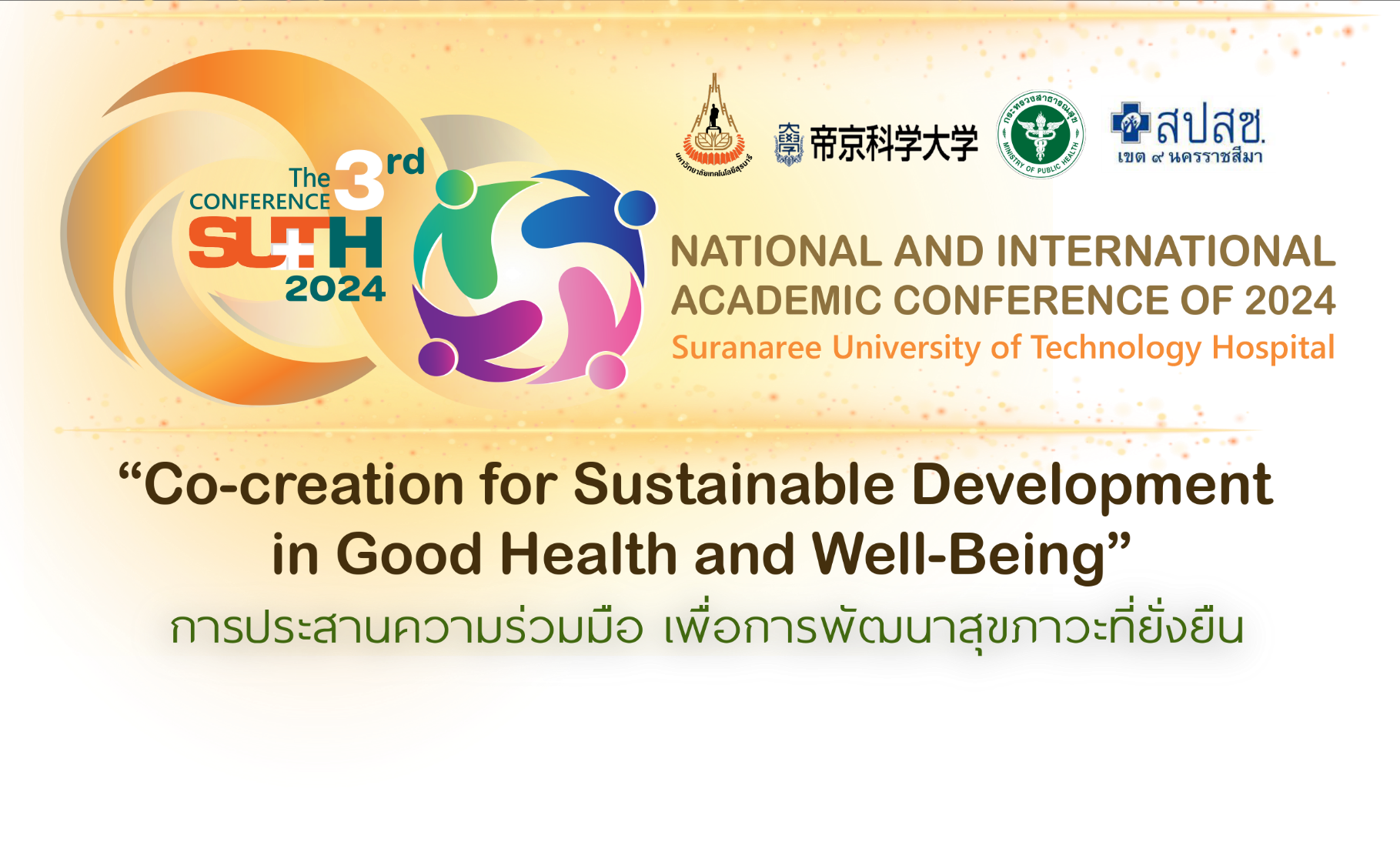 Student Undergrad & Postgrad
Title : ………….………………………………………………………………......
……………………………………………………….....................................................
...................................................................................................................
1. Introduction
4. Results
2. Objectives
5. Discussion and Conclusions
6. References
3. Methodology